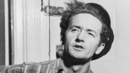 “This Land Is Your Land”https://www.youtube.com/watch?v=wxiMrvDbq3s
Dr. Rob Danin
                                                   English Language Specialist
					www.robdanin.com
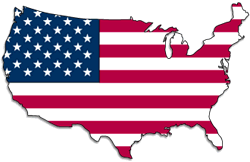 Map of the United States of America
This Land Is Your Land: Vocabulary
California
New York island
redwood forest
Gulf Stream waters 
ribbon of highway
endless skyway
golden valley
roamed and rambled 
followed my footsteps 
sparkling sands
diamond deserts
sun came shining
I was strolling
wheat fields waving
dust clouds rolling
voice was chanting
fog was lifting
"No Trespassing"
“didn't say nothing” (anything)
steeple 
freedom highway
This Land Is Your Land: Sights
California
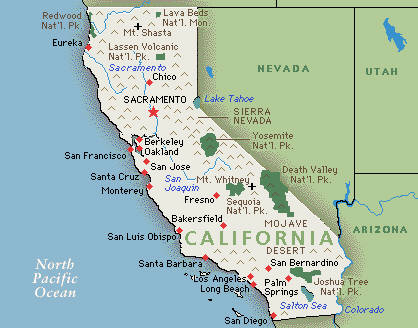 This Land Is Your Land: Sights
New York island
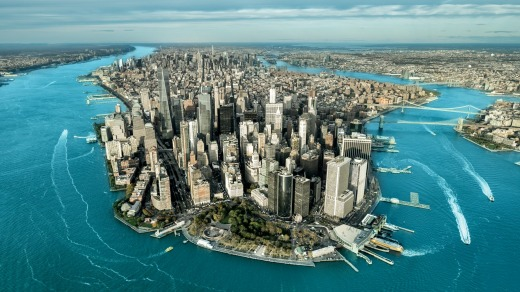 This Land Is Your Land: Sights
red wood forest
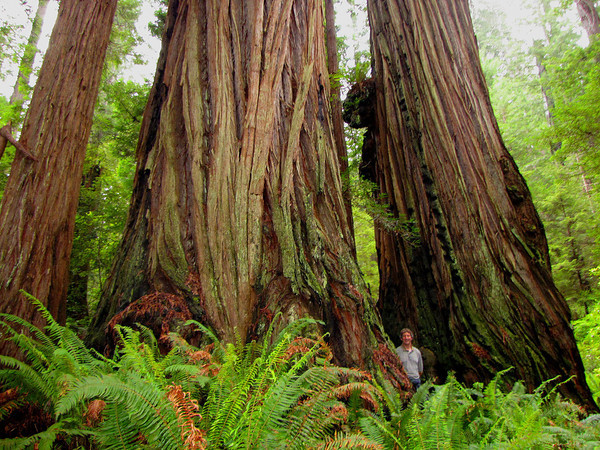 Map of the United States of America
This Land Is Your Land: Sights
Gulf Stream waters
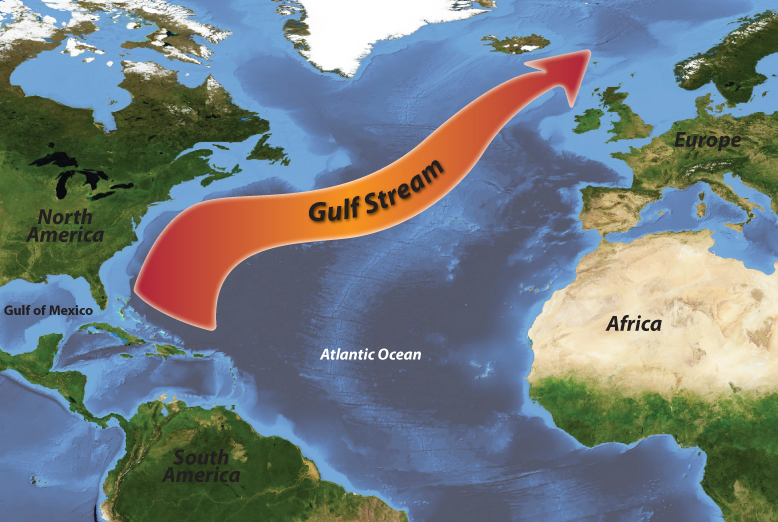 This Land Is Your Land: Sights
ribbon of highway
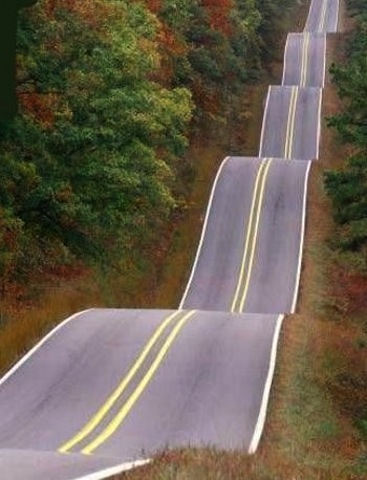 This Land Is Your Land: Sights
endless skyway
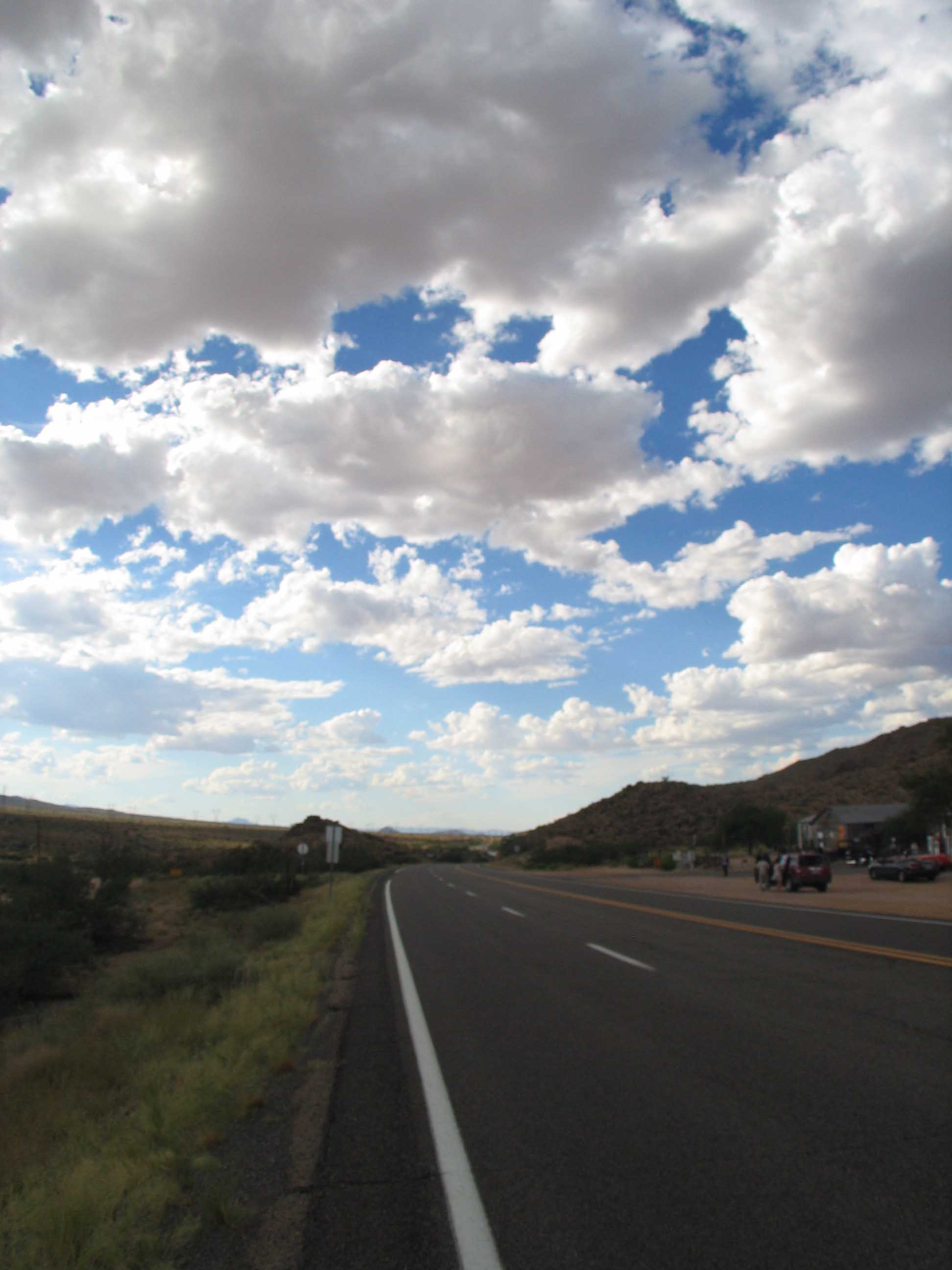 Map of the United States of America
This Land Is Your Land: Sights
golden valley
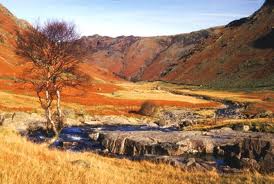 Map of the United States of America
This Land Is Your Land: Sights
sparkling sands
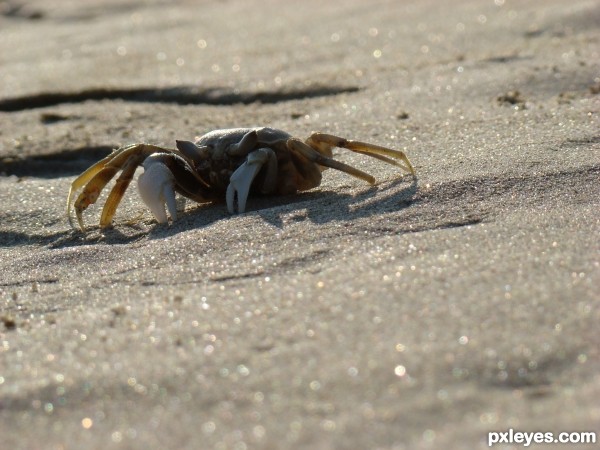 This Land Is Your Land: Sights
diamond deserts
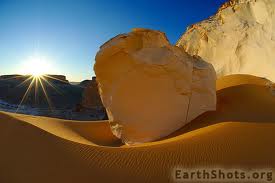 Map of the United States of America
This Land Is Your Land: Sights
sun came shining
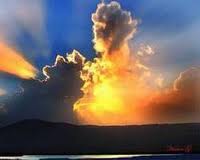 This Land Is Your Land: Sights
wheat fields waving
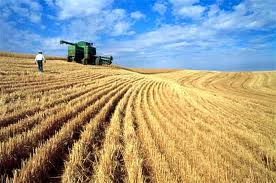 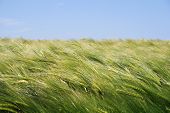 Map of the United States of America
This Land Is Your Land: Sights
dust clouds rolling
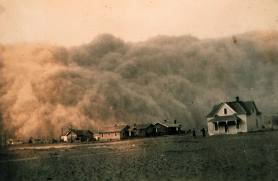 Map of the United States of America
This Land Is Your Land: Sights
fog was lifting
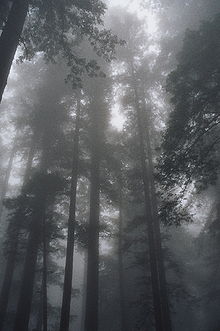 This Land Is Your Land: Sights
"No Trespassing"
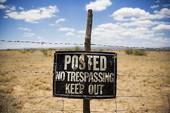 This Land Is Your Land: Sights
steeple
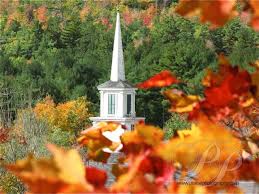 Map of the United States of America
This Land Is Your Land: Sights
freedom highway
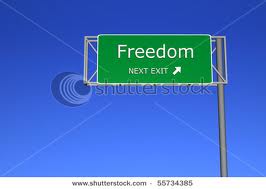 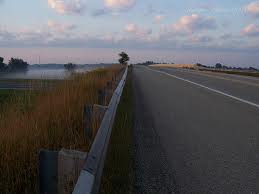 This Land Is Your Land: Grapes of Wrath
The Grapes of Wrath is an American novel written by John Steinbeck, published in 1939. Set during the Great Depression, the novel focuses on the Joads, a poor family of tenet farmers driven from their Oklahoma home by drought and economic hardship. They were trapped in the Dust Bowl, so the Joads set out for California.  Along with thousands of other “Okies” , they sought jobs, land, dignity, and a future.  (Wikipedia)
This Land Is Your Land: Oklahoma
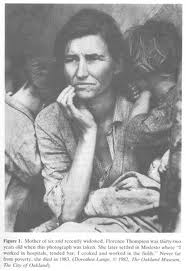 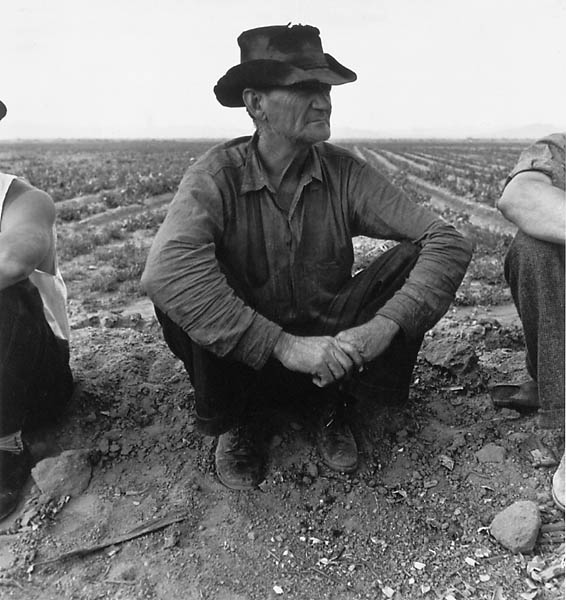 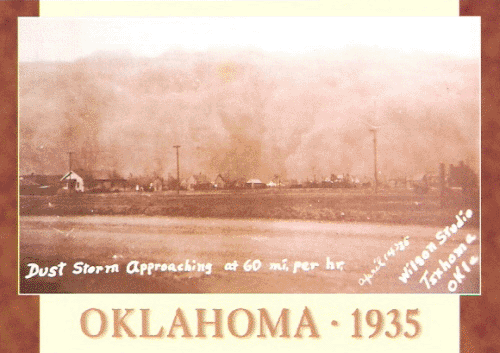 Map of the United States of America
This Land Is Your Land: Folk (Protest) Singers
Woody Guthrie (1912-1967),  
Years active 1930–1956
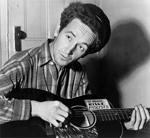 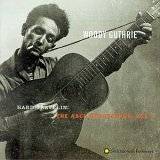 Pete Seeger
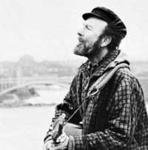 This Land Is Your Land: Folk (Protest) Singers
Lead Belly (Ledbetter)
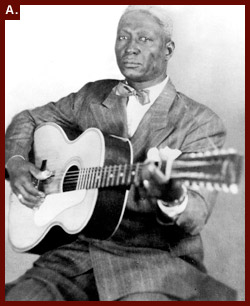 Arlo Guthrie
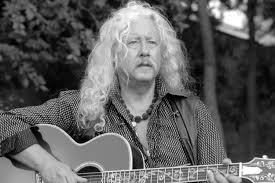 This Land Is Your Land: Folk (Protest) Singers
Bob Dylan
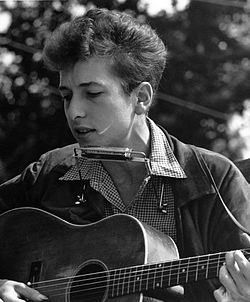 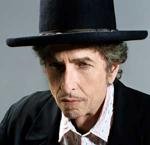 Joan Baez
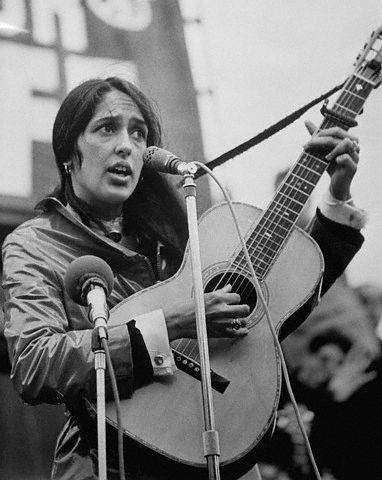 This Land Is Your Land: Folk (Protest) Singers
Phil Ochs
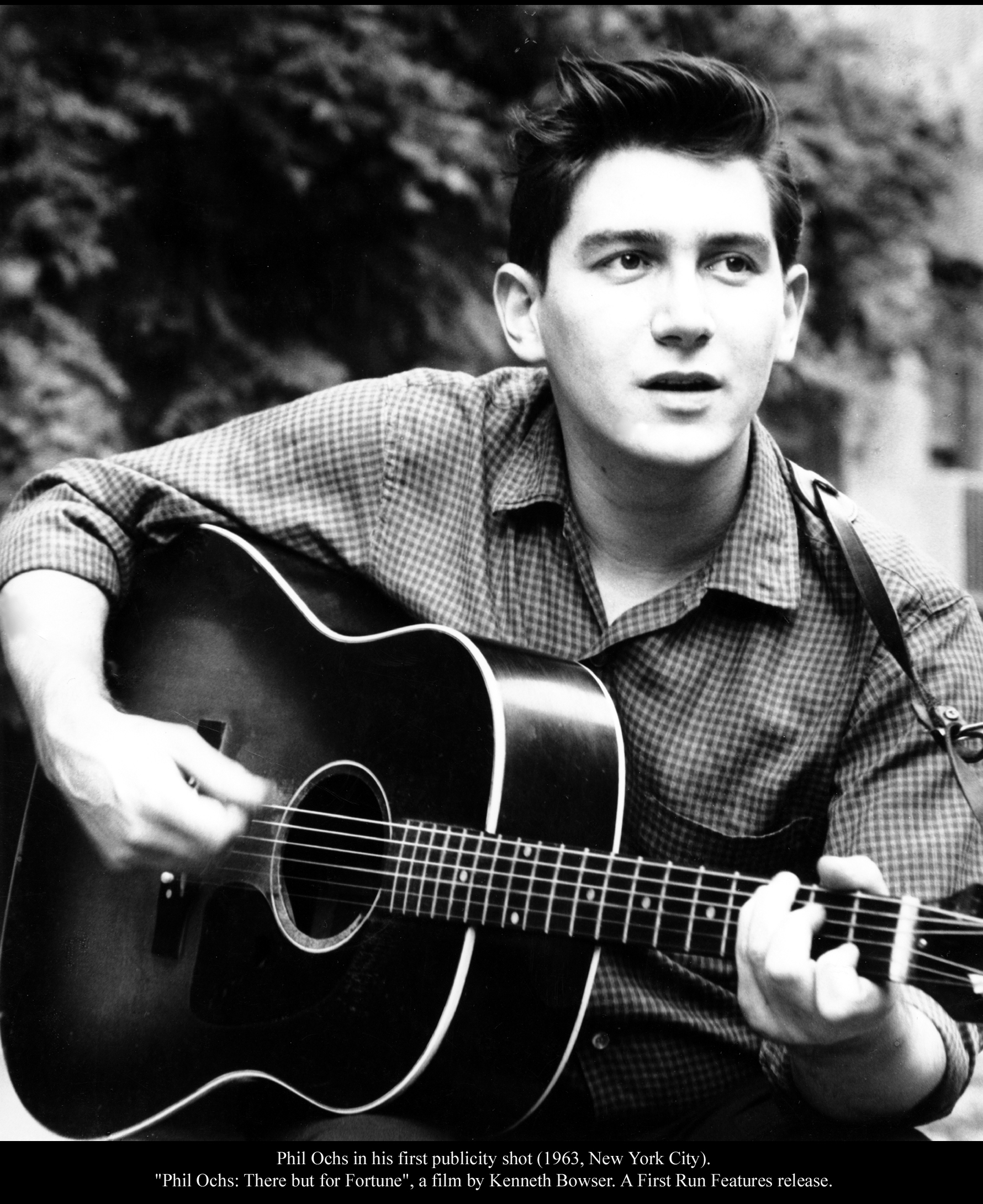 John Lennon
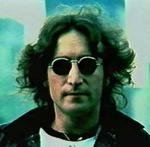 This Land Is Your Land: Journey’s End
https://www.youtube.com/watch?feature=player_embedded&v=XaI5IRuS2aE